Пирамида
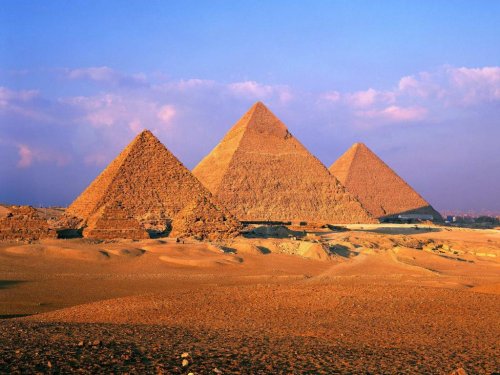 Пирамида с гробницы
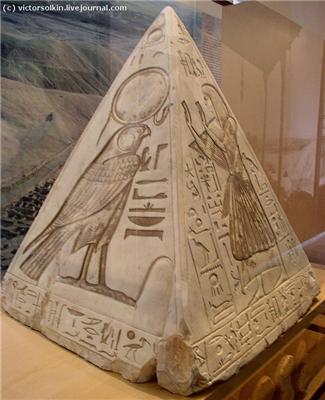 Большая пирамида Хеопса
Пирамида, созданная человеком
Пирамиды, созданные 
природой
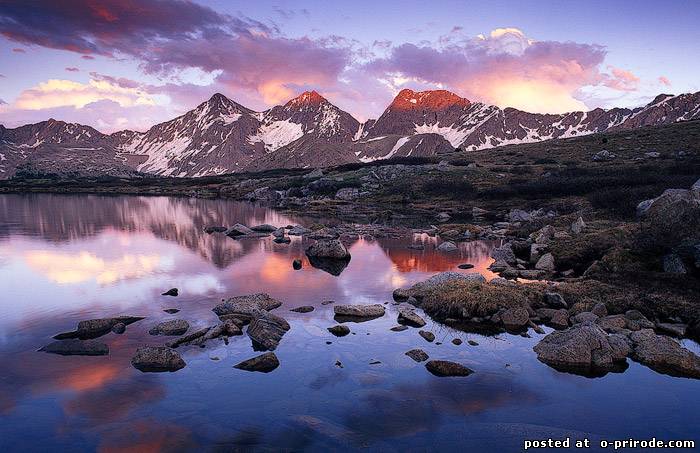 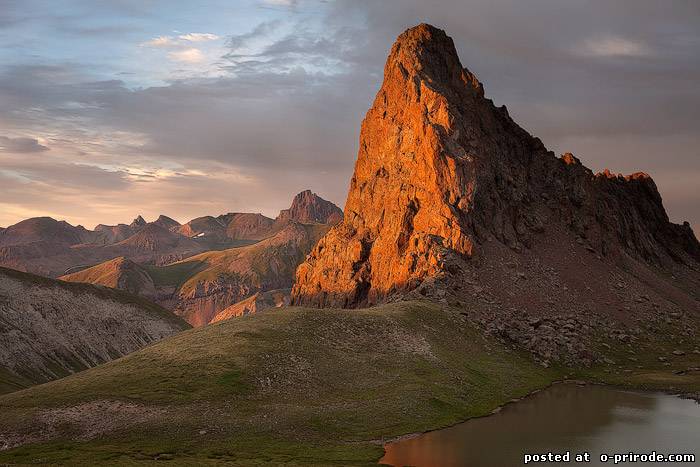 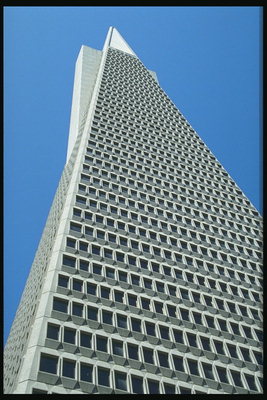 Современные здания
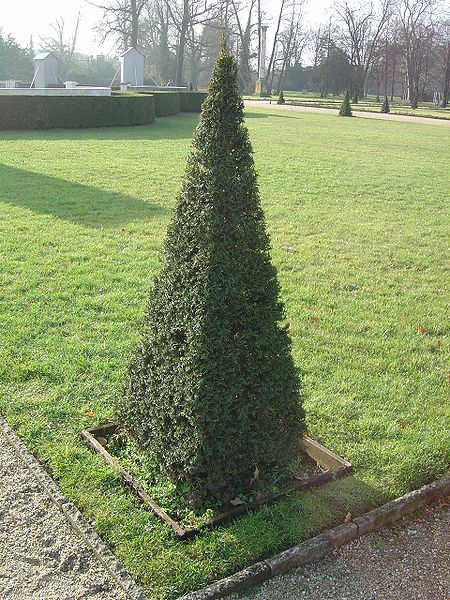 Опять
пирамида
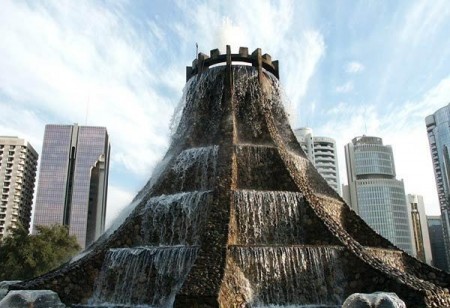 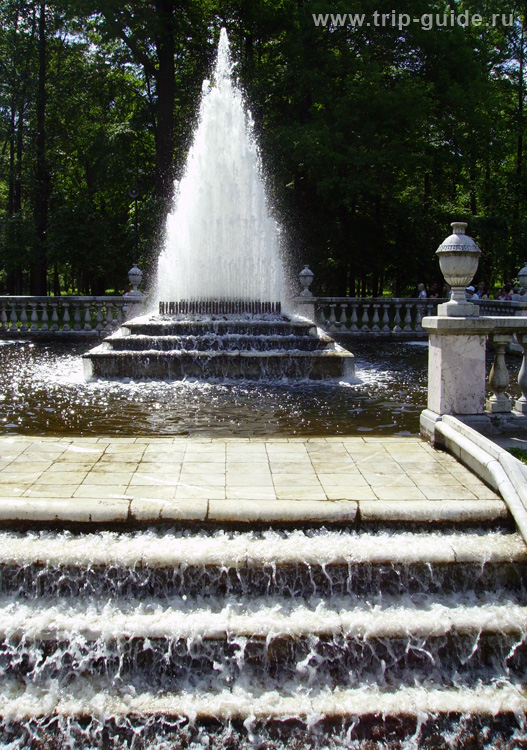 Пирамида
Высота пирамиды
Вершина
S
Рёбра
Боковая грань
Высота боковой грани
D
E
C
O
Основание
H
A
B
Виды пирамид
M
S
Боковая 
поверхность
B
C
A
D
C
A
Четырёхуголь-
ная пирамида
B
Треугольная пирамида
S
AB=BC=AC,
∆ABC-равносторонний.
Пирамида
правильная
Апофема
N
C
B
R
r
O
K
M
A
Все боковые рёбра правильной пирамиды равны.
PA1A2…An - правильная пирамида
P
OPA1 =
OPA2 = …
PO( катет) – общий;
2.OA1=OA2=…R
    (катеты)
h
An
A2
R
O
Значит,
PA1=PA2 =…
R
A1
Все боковые грани правильной пирамиды – равные равнобедренные треугольники .
P
PA1A2 A3…An – правильная пирамида
PA1A2=
PA2A3=…=
PA1An
(по трём сторонам)
A1A2=A2A3=A3A4=..;
PA1=PA2=PA3=…
A5
A4
An
A3
A1
A2
Площадь боковой поверхности правильной пирамиды равна половине произведения периметра основания на апофему
P
Sб.п.=S A1A2P+S A2A3P+S A3A 4P =…
= ½A1A2·PH + ½A2A3· PH +
    + ½A3A4· PH…=
= ½PH·(A1A2 + A2A3 + A3A4 +…)
A4
= ½PОСНОВ. PH 
           или
An
A3
Sбок.п.  =½Pосновh,
где h - апофема
H
A1
A2
Усечённая пирамида
M
C1
B1
Верхнее основание
A1
D1
Ребра
h
C
B
Нижнее основание
A
D
Боковая грань
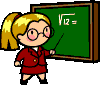 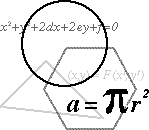 Презентацию подготовила
Дудоладова М.П.
Учитель математики.
Использовать на уроке открытия нового знания.